Logistic Regression with more than two outcomes
This slide show is a free open source document.  
See the last slide for copyright information.
If there are k outcomes
Think of k-1 dummy variables for the response variable
Model for three categories
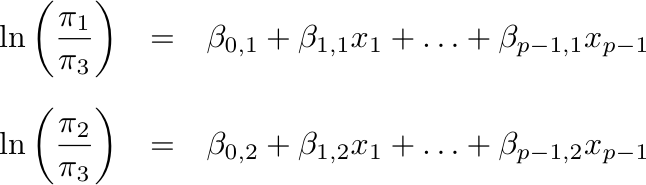 Need k-1 generalized logits to represent a response
variable with k categories
Meaning of the regression coefficients
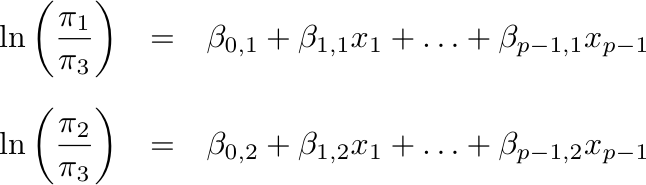 A positive regression coefficient for logit j means that higher
values of the explanatory variable are associated with 
greater chances of response category j, compared to
the reference category.
Solve for the probabilities
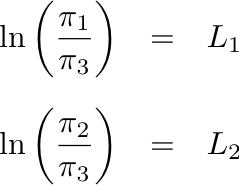 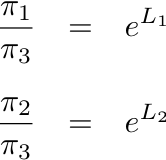 so
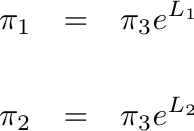 So
[Speaker Notes: Two linear equations in two unknowns]
Three linear equations in 3 unknowns
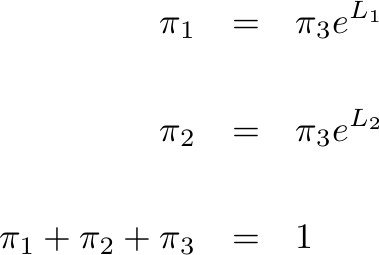 Solution
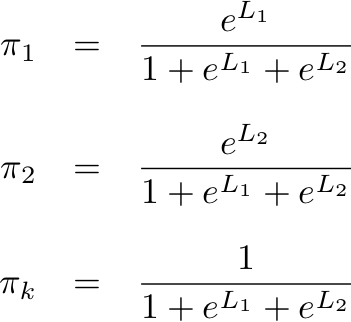 In general, solve k equations in k unknowns
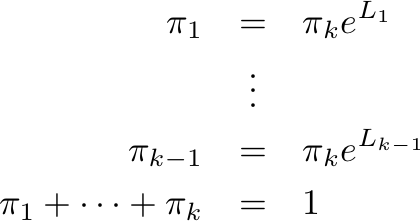 General Solution
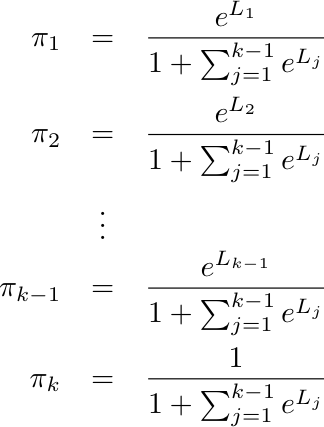 Using the solution, one can
Calculate the probability of obtaining the observed data as a function of the regression coefficients: Get maximum likelihood estimates (b values)
From maximum likelihood estimates, get tests and confidence intervals
Using b values in Lj, estimate probabilities of category membership for any set of x values.
Copyright Information
This slide show was prepared by Jerry Brunner, Department of Statistical Sciences, University of Toronto. It is licensed under a Creative Commons Attribution - ShareAlike 3.0 Unported License. Use any part of it as you like and share the result freely. These Powerpoint slides are available from the course website:

http://www.utstat.toronto.edu/~brunner/oldclass/441s16